A Digital Microfluidic Biochip Synthesis Framework
Daniel Grissom1, Kenneth O’Neal1, Benjamin Preciado1, 
Hiral Patel1, Robert Doherty1, Nick Liao2, Philip Brisk1

1Department of Computer Science and Engineering
Bourns College of Engineering
University of California, Riverside

2The Bishop’s School
La Jolla, CA, USA

VLSI-SOC, Santa Cruz, CA, USA, Oct 7-10, 2012
Objective
Miniaturized, automated programmable (bio-)chemistry
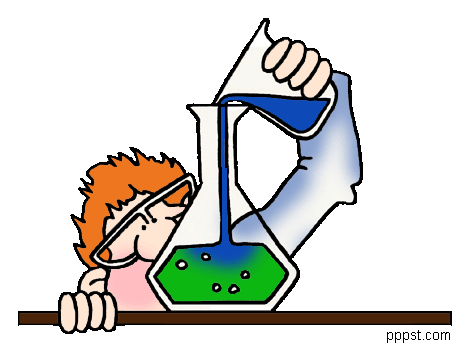 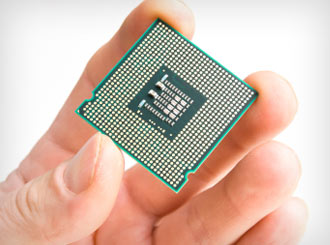 http://www.chemistry.umu.se/digitalAssets/4/4612_science_chemistry.gif
http://files.healthymagination.com/wp-content/uploads/2010/08/chip.jpg
2
Outline
DMFB technology
DMFB synthesis
DMFB benchmarks
DMFB synthesis framework
Implementation status and public release
Conclusions
3
Electrowetting on Dielectric (EWoD)
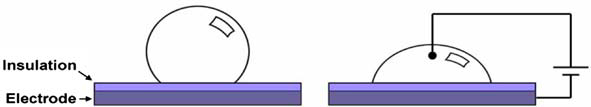 20-80V
R.B. Fair, Microfluid Nanofluid (2007) 3:245–281, Fig. 3
http://microfluidics.ee.duke.edu/
4
2D Electrowetting Arrays
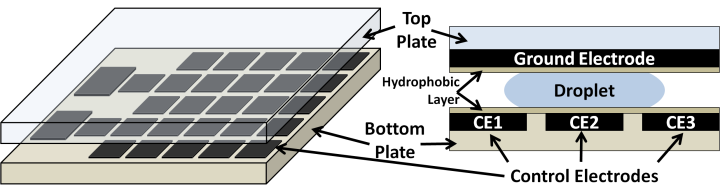 D. Grissom and P. Brisk, GLS-VLSI (2012) 103-106, Fig. 1
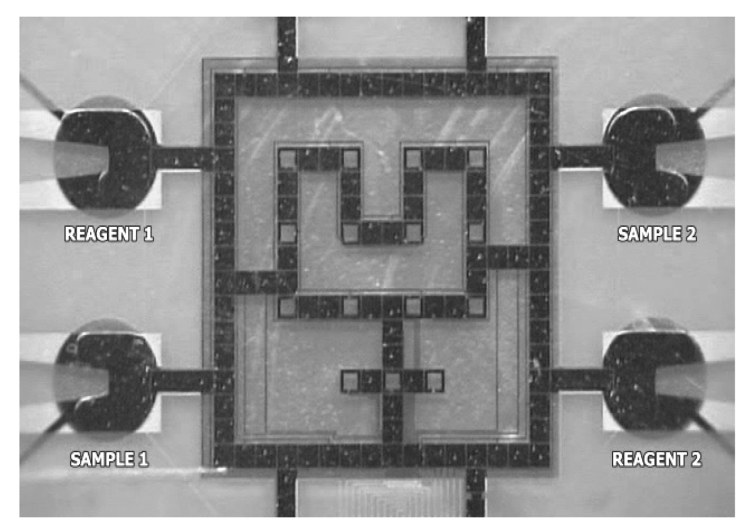 K. Chakrabarty and J. Zeng , ACM JETC (2005) 1(3):186–223, Fig. 1(e)
http://microfluidics.ee.duke.edu/
5
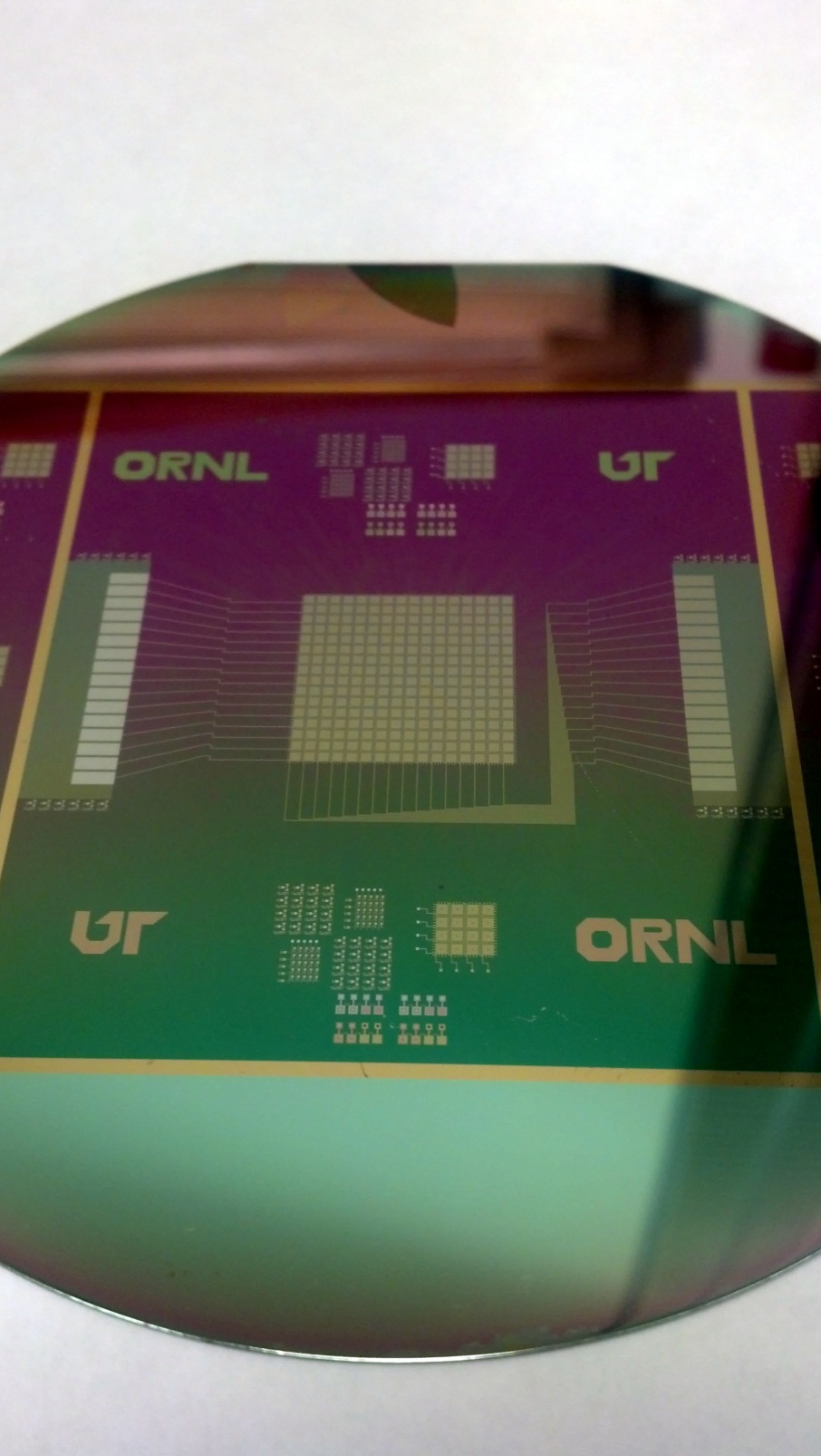 Active Matrix Control
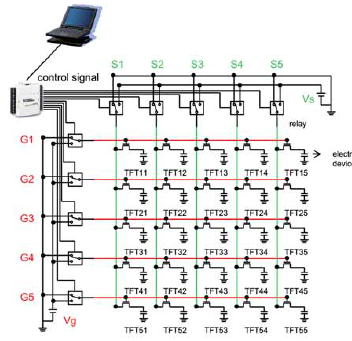 J.H. Noh et al., Lab-on-a-Chip (2012) 2:353-369, Fig. 1
M+N inputs independently control MxN electrodes
16x16 device fabricated and tested 3 weeks ago by Dr. Philip D. Rack’s group at the University of Tennessee, Knoxville, and Oakridge National Laboratory
6
[Speaker Notes: Linear number of control inputs control a quadratic number of electrodes
Device is fabricated using Thin-film transistors
Addressing scheme is similar to LCD screens]
Active Matrix Addressing in Action
7
“Blob” Motion
8
“Oblong Blob” Motion
9
Fundamental Operations
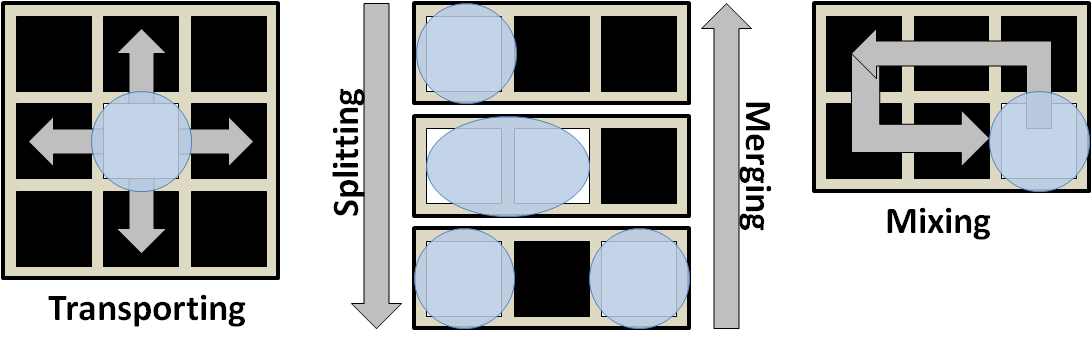 + External components
Heaters, detectors, sensors, etc.
Placed at pre-specified locations on the DMFB
Route droplet(s) to the location
10
Spacing Rules for Droplet Transport
IR = Interference Region
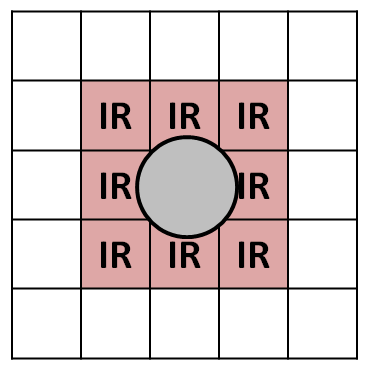 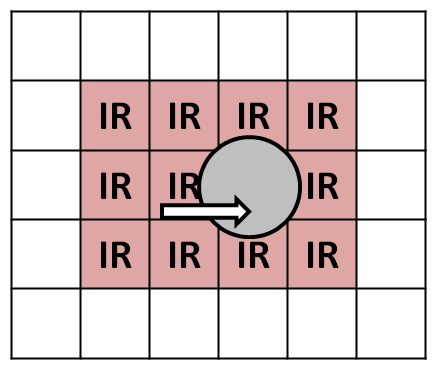 At rest
In motion
Prevent inadvertent merging with other droplets
11
Outline
DMFB technology
DMFB synthesis
DMFB benchmarks
DMFB synthesis framework
Implementation status and public release
Conclusion
12
DMFB Synthesis Steps
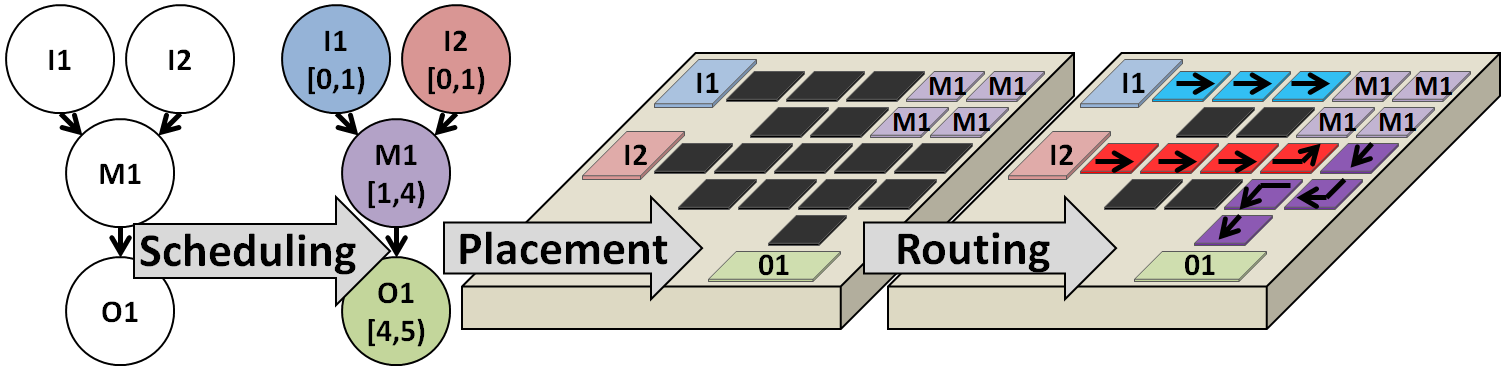 Scheduling: Affects assay run time dramatically. 
Resources: Competition is tough. Storage is physical, taking up valuable board space.
Goal: Legality, minimized schedule length.
13
DMFB Scheduling Algorithms:Runtime vs. Solution Quality
Iterative improvement algorithms
Polynomial-time
heuristics
Optimal
Force-directed list scheduling
K. O’Neal et al., VLSI-SoC (2012)
Path scheduling
D. Grissom and P. Brisk., 
DAC (2012): 26-35
Genetic algorithm
A.J. Ricketts et al., 
DATE (2006): 329-334
ILP
J. Ding et al., IEEE TCAD 
(2001) 20(12): 1463-1468
List scheduling / Genetic algorithm / ILP
F. Su and K. Chakrabarty, ACM JETC (2008) 3(4): article #16
14
DMFB Placement Algorithms
Iterative improvement algorithms
Polynomial-time
heuristics
Optimal
2D placement via simulated annealing
F. Su and K. Chakrabarty, ACM TODAES (2006) 11(3):682-710
3D placement via simulated annealing
(Includes Scheduling)
P-H. Yuh et al., ACM JETC (2007)
 3(3):article #13
Pre-placed a-priori
D. Grissom and P. Brisk
CODES-ISSS (2012)
ILP (Process-variation aware)
Liao and Hu, IEEE TNBS
(2011) 10(1): 51-58
15
DMFB Routing Algorithms
Iterative improvement algorithms
Polynomial-time
heuristics
Optimal
F. Su et al., 
DATE (2006): 323-328
R. L’Orsa et al.
Proc. SPIE 7318
Ant Colony Optimization
I. Pan et al., IEEE ISED 
(2011): 223-229
P. Roy et al.
GLS-VLSI 2010: 
441-446
M. Cho and D. Z. Pan, 
IEEE TCAD (2008) 27(10): 1714-1724
A* Search
K. F. Bohringer, IEEE TCAD
(2006) 25(2): 329-339
K. Singha et al.
IEEE MESA 210: 251-256
P-H. Yuh et al.,
IEEE TCAD (2008) 27(11): 1928-1941
P. Roy et al.,
Integration 45(3): 316-330
T-W. Huang and T-Y. Ho.,
ICCD 2009: 445-450
16
Outline
DMFB technology
DMFB synthesis
DMFB benchmarks
DMFB synthesis framework
Implementation status and public release
Conclusion
17
PCR Mixing Stage
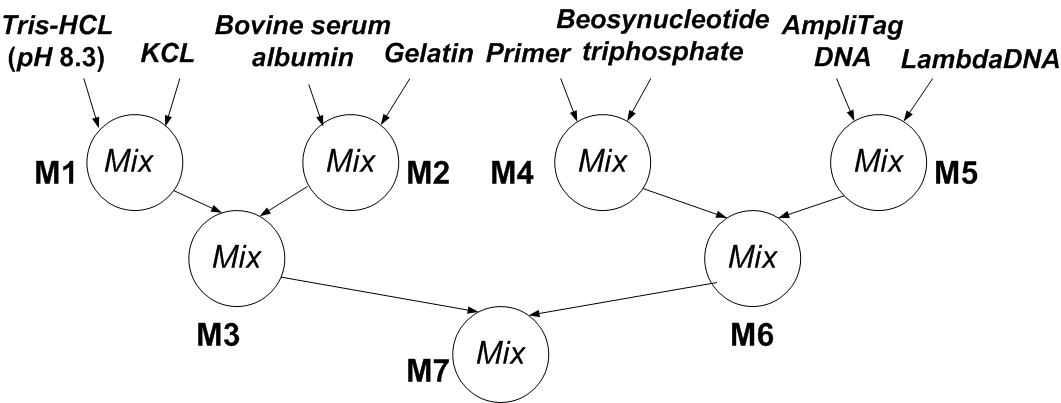 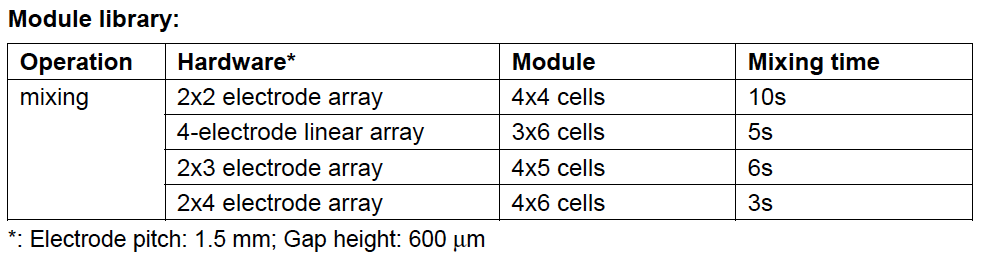 http://www.ee.duke.edu/~fs/Benchmark.pdf
18
Multiplexed In-vitro Diagnostics
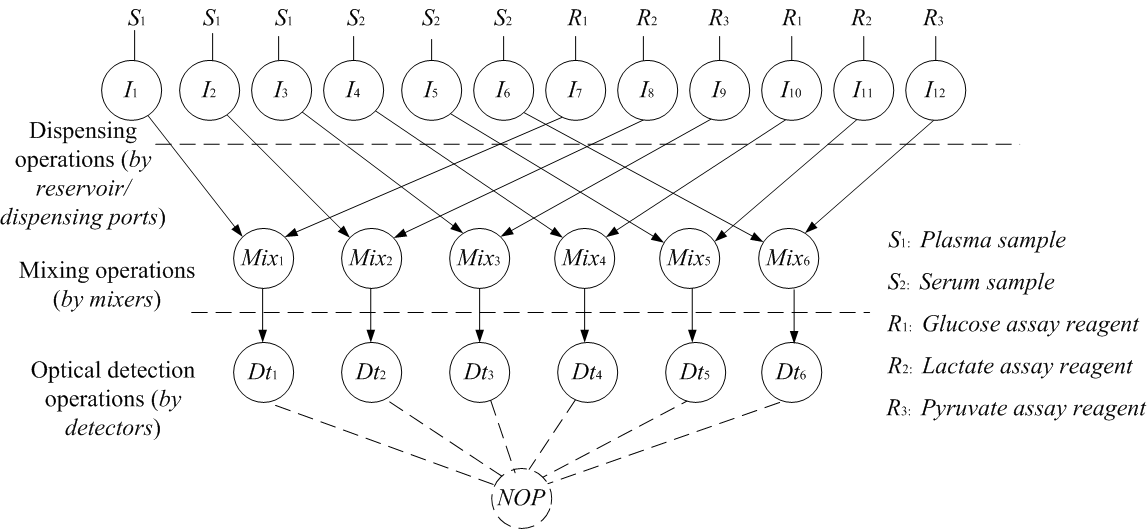 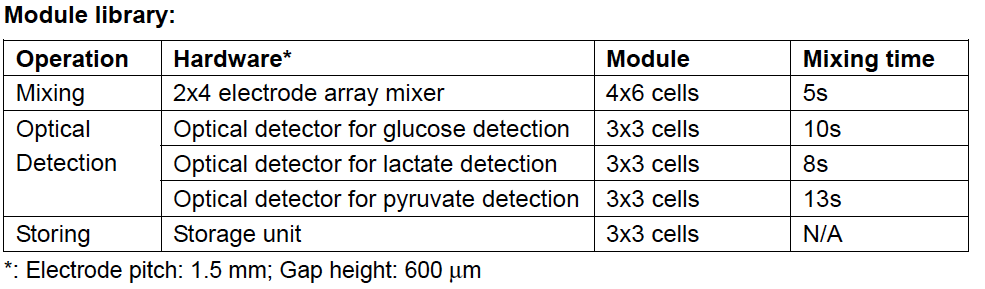 http://www.ee.duke.edu/~fs/Benchmark.pdf
19
Protein Assay
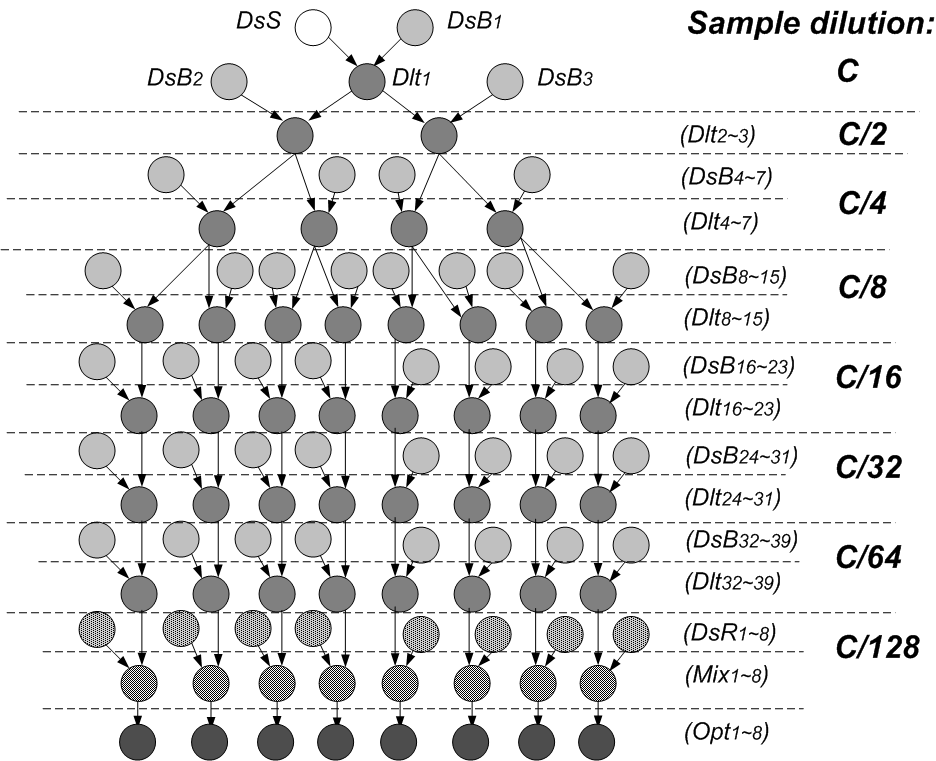 http://www.ee.duke.edu/~fs/Benchmark.pdf
20
Protein Assay Module Library
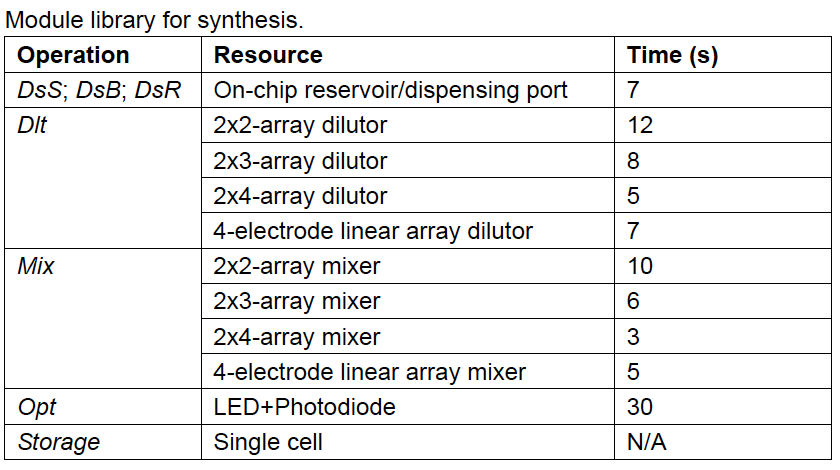 http://www.ee.duke.edu/~fs/Benchmark.pdf
21
Outline
DMFB technology
DMFB synthesis
DMFB benchmarks
DMFB synthesis framework
Implementation status and public release
Conclusion
22
Framework Overview
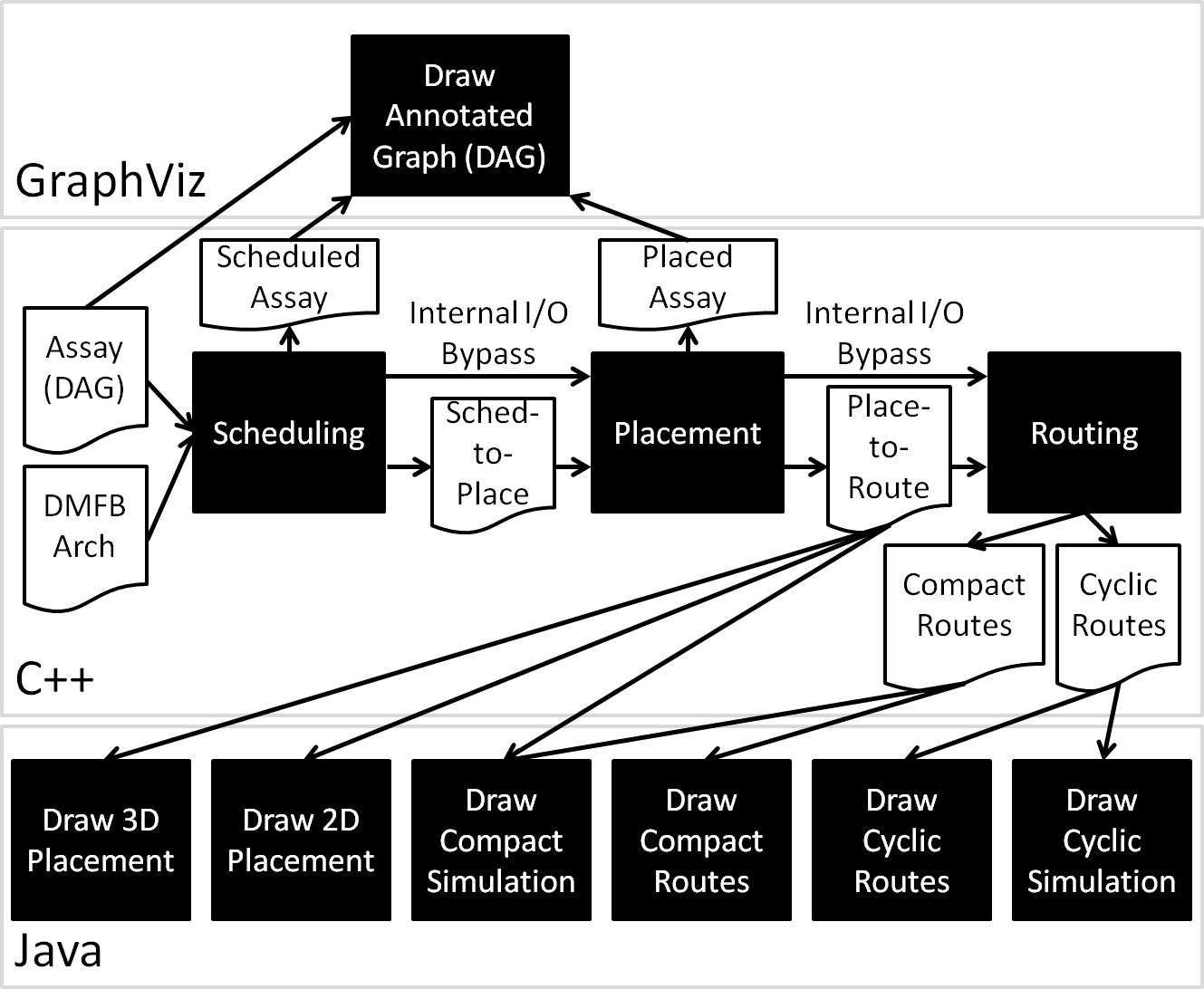 DAG visualization


Synthesis modules and interfaces




Place-and-route visualization
23
DAG Visualization
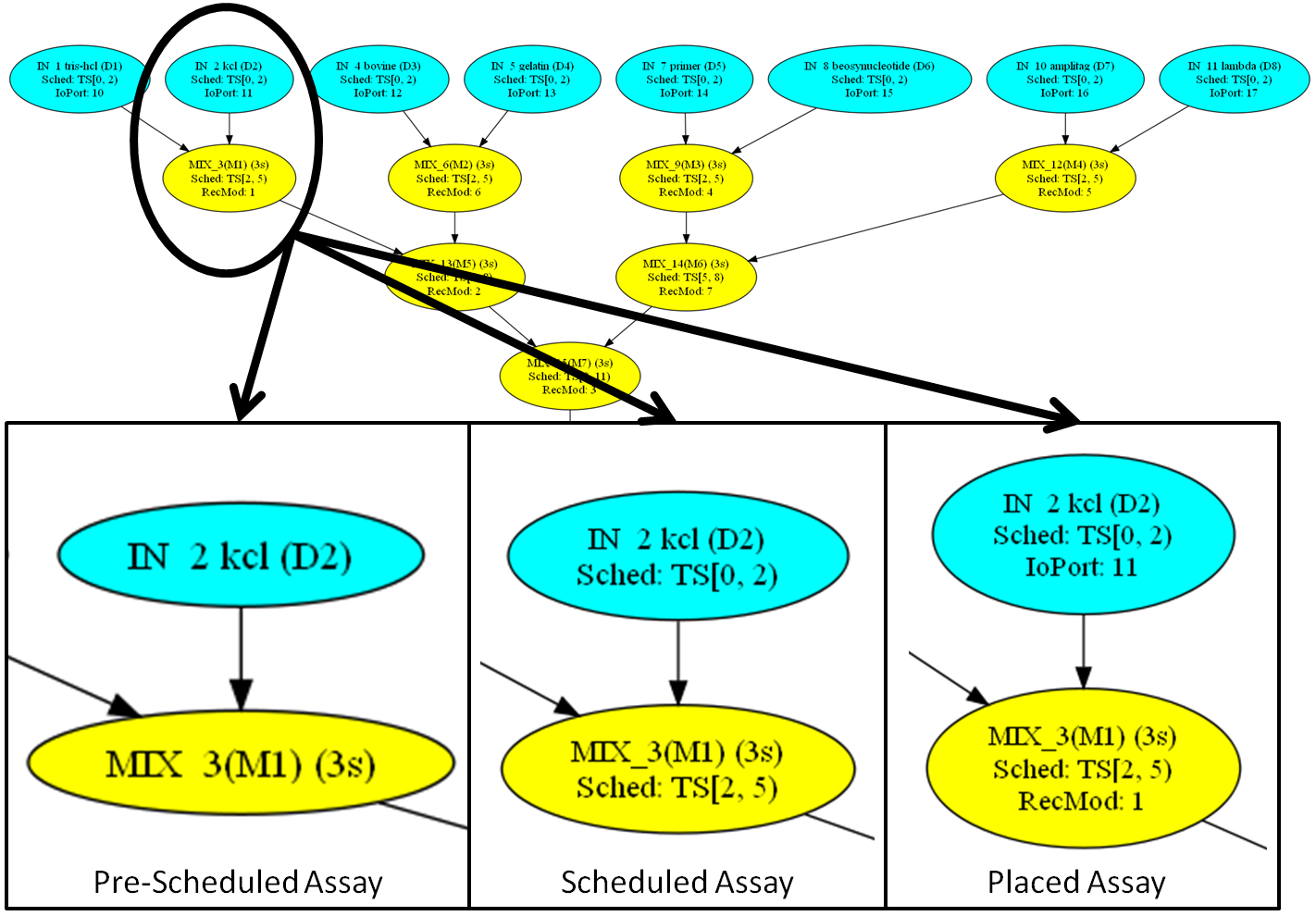 24
2D Placement Visualization
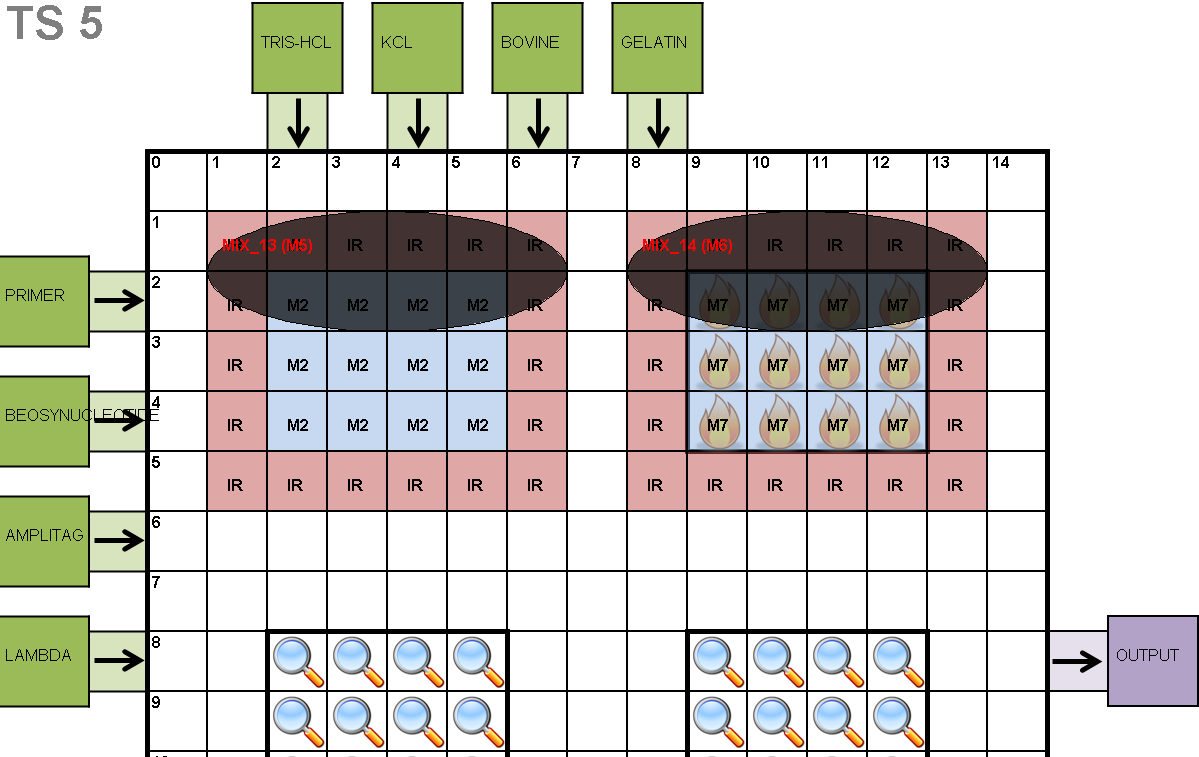 25
Droplet Mixing Visualization
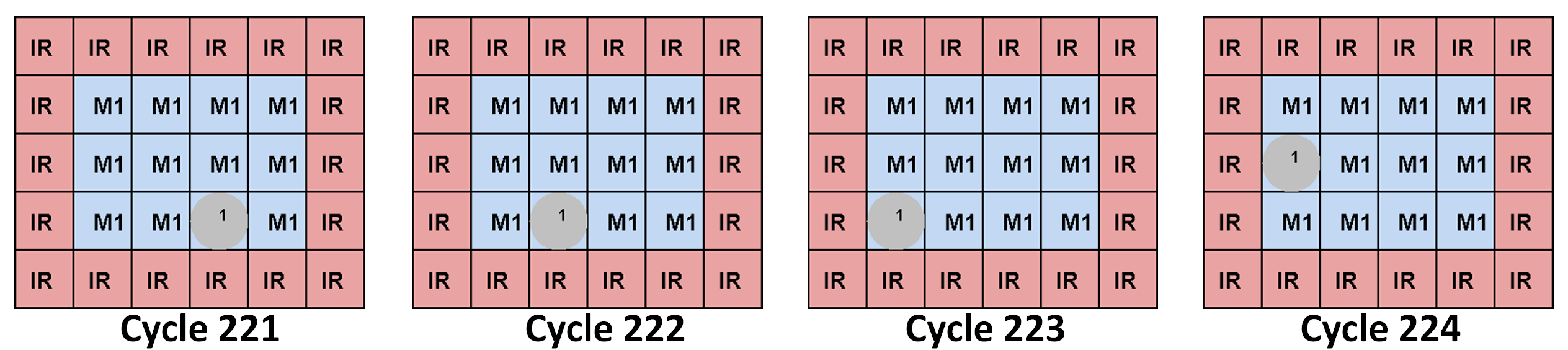 Depict a merged droplet traversing the module 

Conceptual depiction of droplet mixing is too difficult
26
3D Placement Visualization
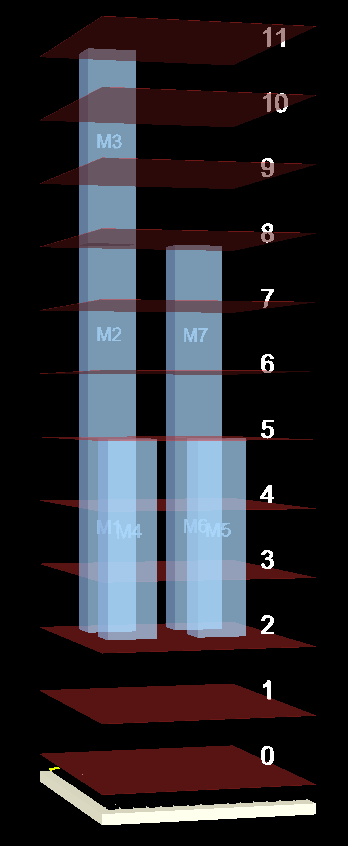 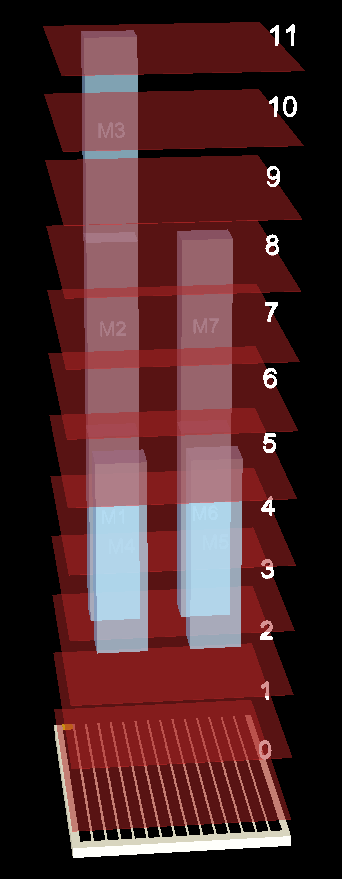 Operations stretched vertically over execution area. 

Allows for rotation and fly by perspective at any angle

Allows viewing of scheduled and placed array TS by TS.
27
3D Placement Video
28
Visualization: Routing
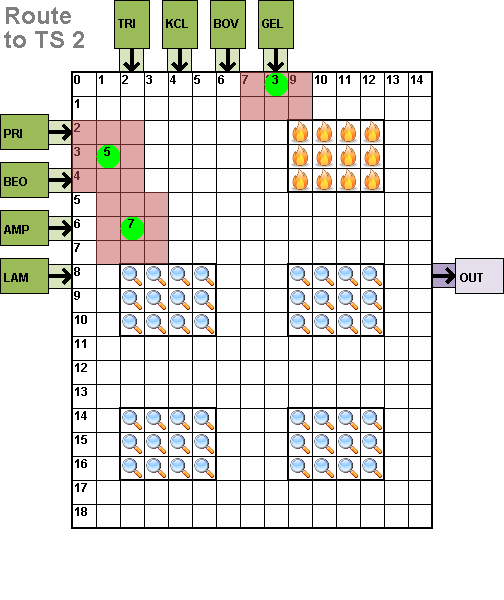 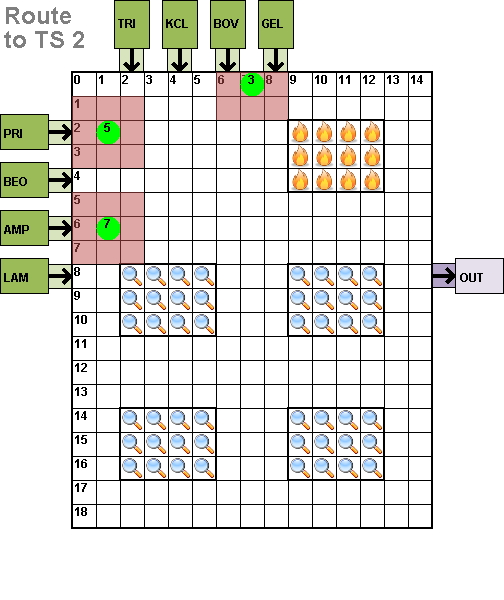 29
Visualization: Compact Routes
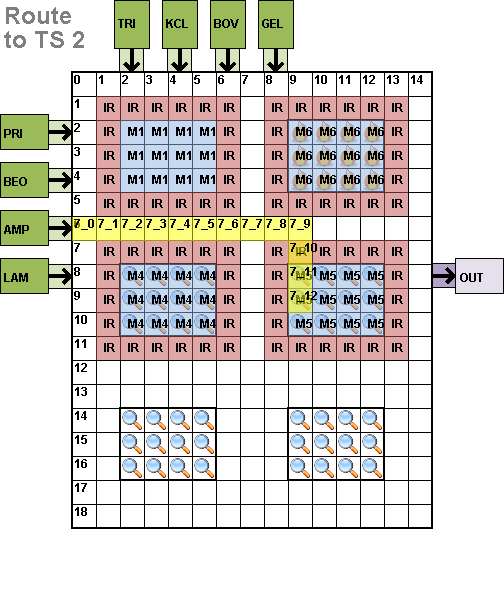 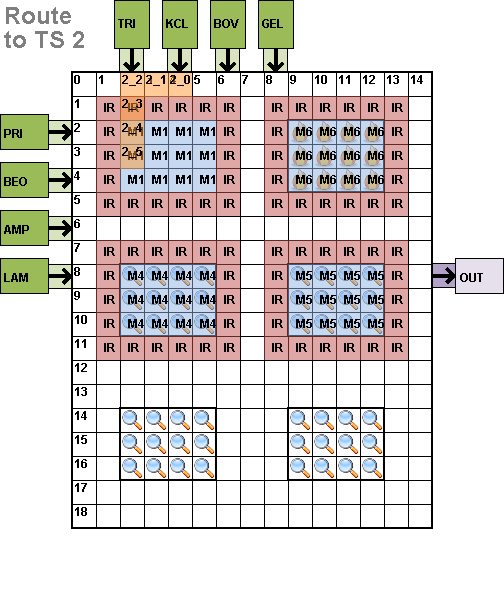 30
Example: PCR Mixing
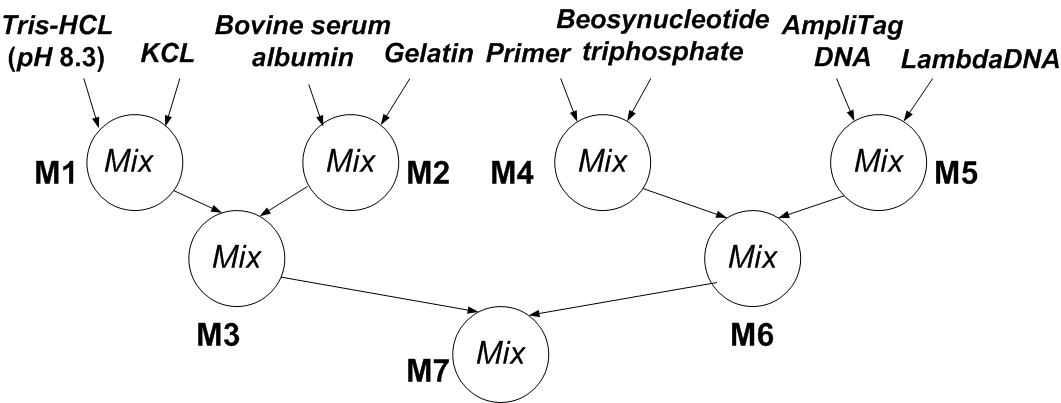 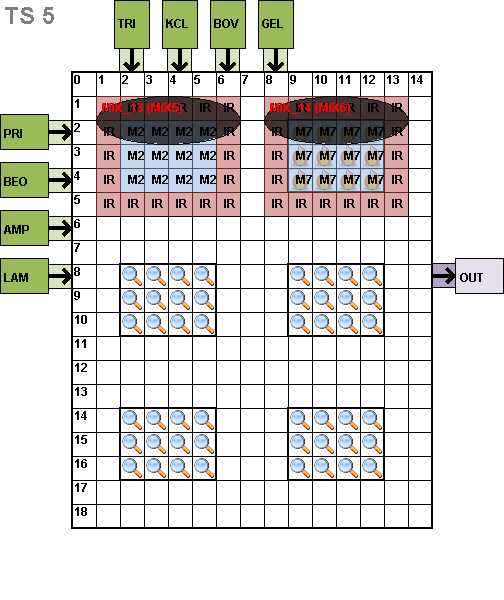 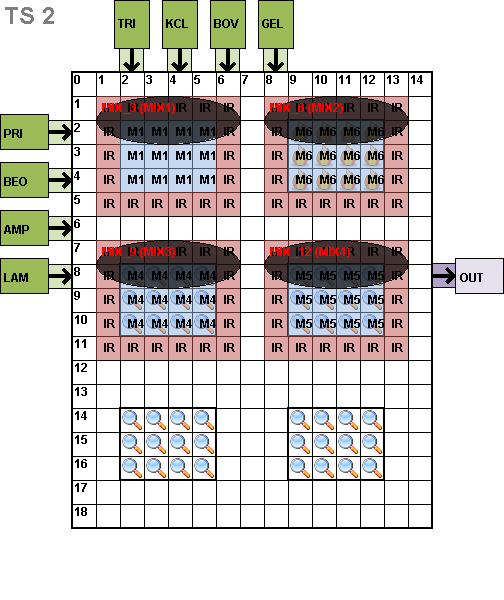 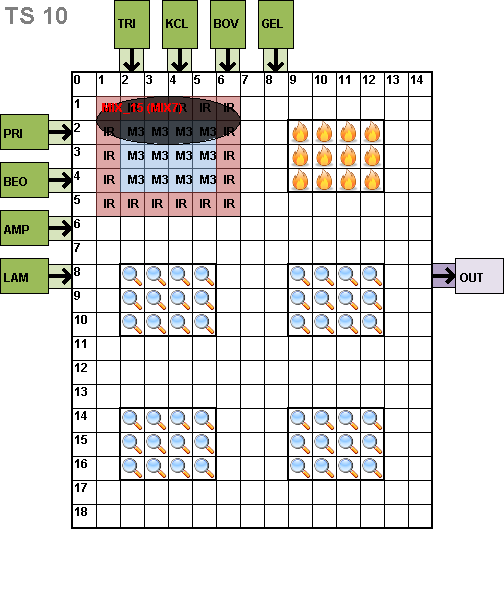 31
Example Video: PCR Mixing
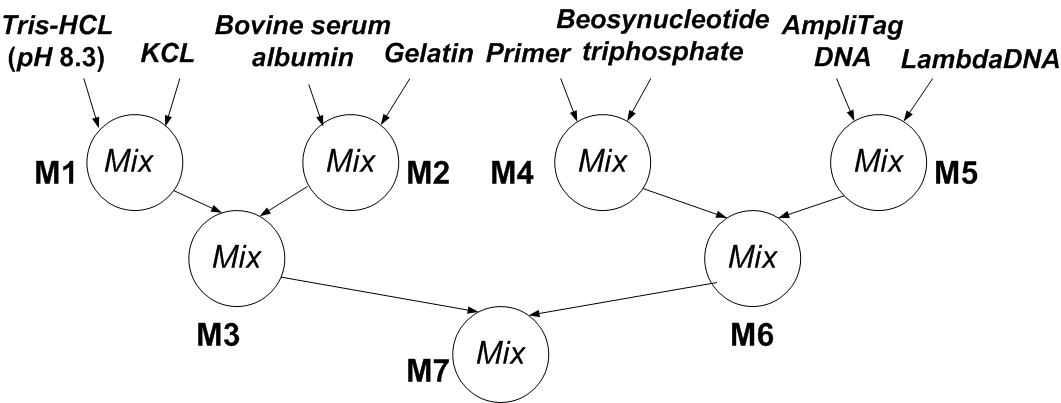 Can view individual PNG files for each time-step, or “stitch” them together to form a video

Note: videos are real-time and may induce seizures!
32
Software Architecture and Data Structures
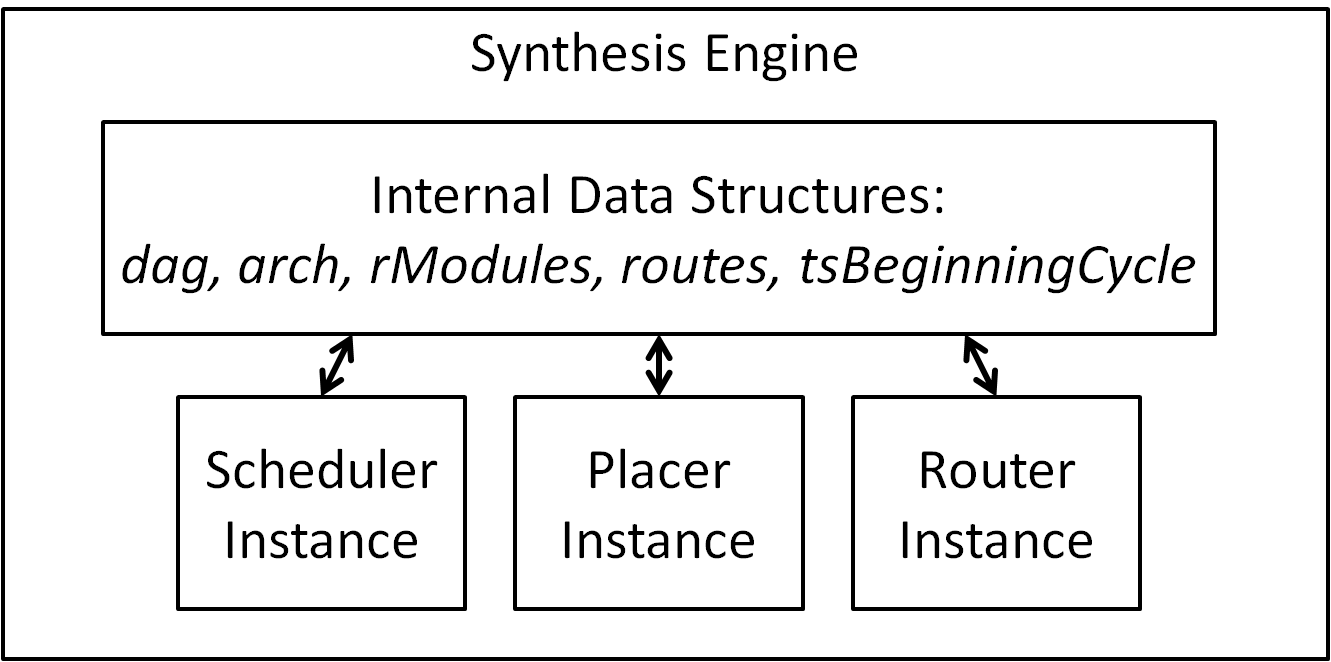 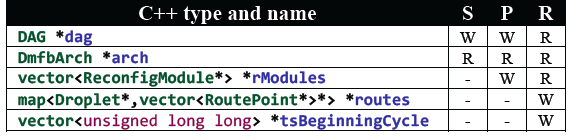 33
Outline
DMFB technology
DMFB synthesis
DMFB benchmarks
DMFB synthesis framework
Implementation status and public release
Conclusion
34
Implementation Status
We use Eclipse
Not a requirement, but recommended

Several undergraduate students have successfully implemented algorithms
UCR CS 179J senior design course, Winter 2012
Undergraduate student researchers from Winter 2012 through Summer 2012

Framework used for papers published at
VLSI-SoC 2012 (Force-directed list scheduling)
CODES-ISSS 2012 (Fast DMFB synthesis)
35
Algorithms Implemented
5 scheduling algorithms
List scheduling
Force-directed list scheduling (VLSI-SoC 2012)
Path scheduling
Two genetic algorithms

2 placement algorithms
Pre-placed a-priori (CODES-ISSS 2012)
Simulated annealing (2D placement)

4-5 routers
Many similarities; hard to differentiate
Most are adaptations of classic VLSI routing algorithms
36
Public Release
http://microfluidics.cs.ucr.edu/
In 1-2 weeks 
Waiting for clearance from UCR Office of Research

Source code + visualization tools

YouTube tutorial videos
37
Outline
DMFB technology
DMFB synthesis
DMFB benchmarks
DMFB synthesis framework
Implementation status and public release
Conclusion
38
Conclusion
Open source DMFB synthesis framework

Future work
Control real DMFBs, beyond software simulation

Targeted user groups
Present: Computer engineers 
Develop and compare DMFB synthesis algorithms
Future: DMFB device engineers
Testing and verification
Future: Chemists and biologists 
Run assays on real devices
39